Математика 4. разред
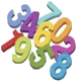 ОБИМ КВАДРАТА
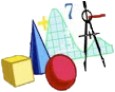 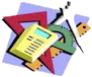 Да поновимо:
D                        C

  
   
     А                        B
Квадрат је четвороугао коме су све странице једнаке.
ОБИМ КВАДРАТА
D                    a                   C                               О - обим     
                                                                        
   а                      а                О = а + а + а + а
     
      A                   a                    B                                О = 4  а
       

                                              a                               a                            a                            a
Обим квадрата једнак је збиру дужина његових страница.
Задаци:
Израчунај обим квадрата, ако је дужина његове странице 5 cm.
 D                               C
                                                                                O = 4  a
                                                                        O = 4  5 cm
                                                                        O = 20 cm
  A       a = 5 cm       B
   a = 5 cm 
   O = ?
2. Колики је обим квадрата, чија је дужина странице 6 dm 5 cm?
D                                 C                                
                                                                                 
  
                                                                     

                                                                       
  A   a = 6 dm 5 cm  B                             
  
 

 Одговор: Обим квадрата је 260 cm.
a = 6 dm 5 cm = 65 cm
O = ?
O = 4  a
O = 4  65 cm
O = 260 cm
3. Израчунај дужину странице квадрата, ако му је обим 28 cm.
D                 C                                
                                                
                                                        
   A       a = ?        B                                                      
 
   O = 28 cm
   a = ?
O = 4 · a
28 cm = 4 · a
        a = 28 cm : 4
        a = 7 cm
4. Ако је обим квадрата 40 cm, колика је дужина његове странице?
D                C                                  
                                                
                                                         
   A     a = ?        B                                                        
О = 40 cm
a = ?
Одговор: Дужина странице тог квадрата је 10 cm.
О = 4 · а
40 cm = 4 · a
        a = 40 cm : 4
        a = 10 cm
5. Двориште квадратног облика странице 16 m треба оградити жичаном оградом. Колико метара жице је потребно за ограду?
D                 C         			
                                                            
                                                            
   
      A       a = 16 m    B
     a = 16 m
     O = ?
Одговор: За ограду су потребна 64 m жице.
O = 4 · a
O = 4 · 16 m
O = 64 m
ЗАДАЦИ ЗА САМОСТАЛАН РАД:
1.  Израчунај обим квадрата, ако је дужина странице 9 cm.

2.  Ако је дужина странице квадрата 2 dm 4 cm, колики је обим тогa квадрата?